Bài 15: Vị trí, định hướng trong không gian
Tiết 2
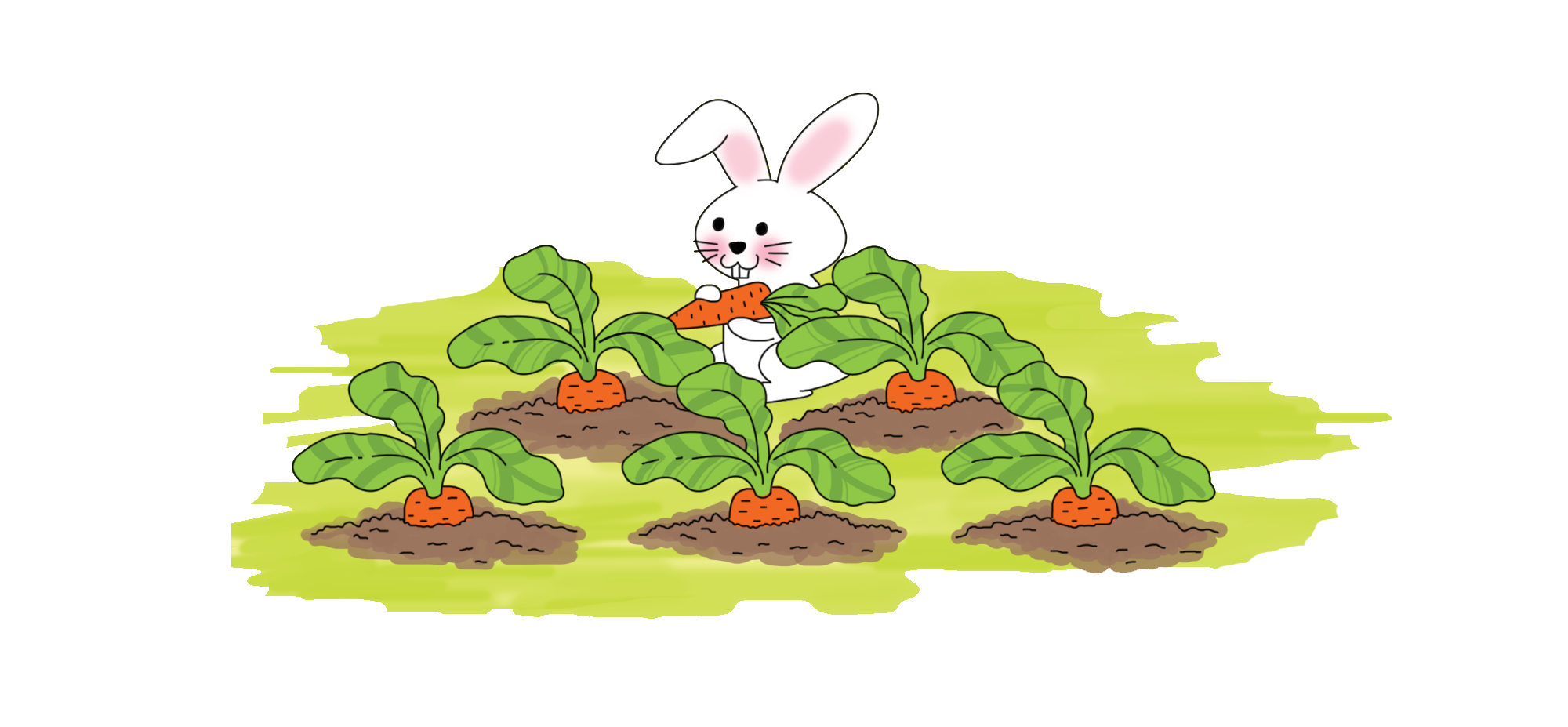 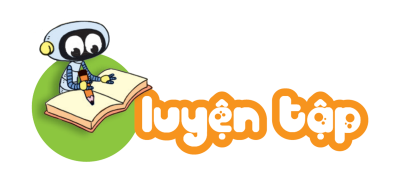 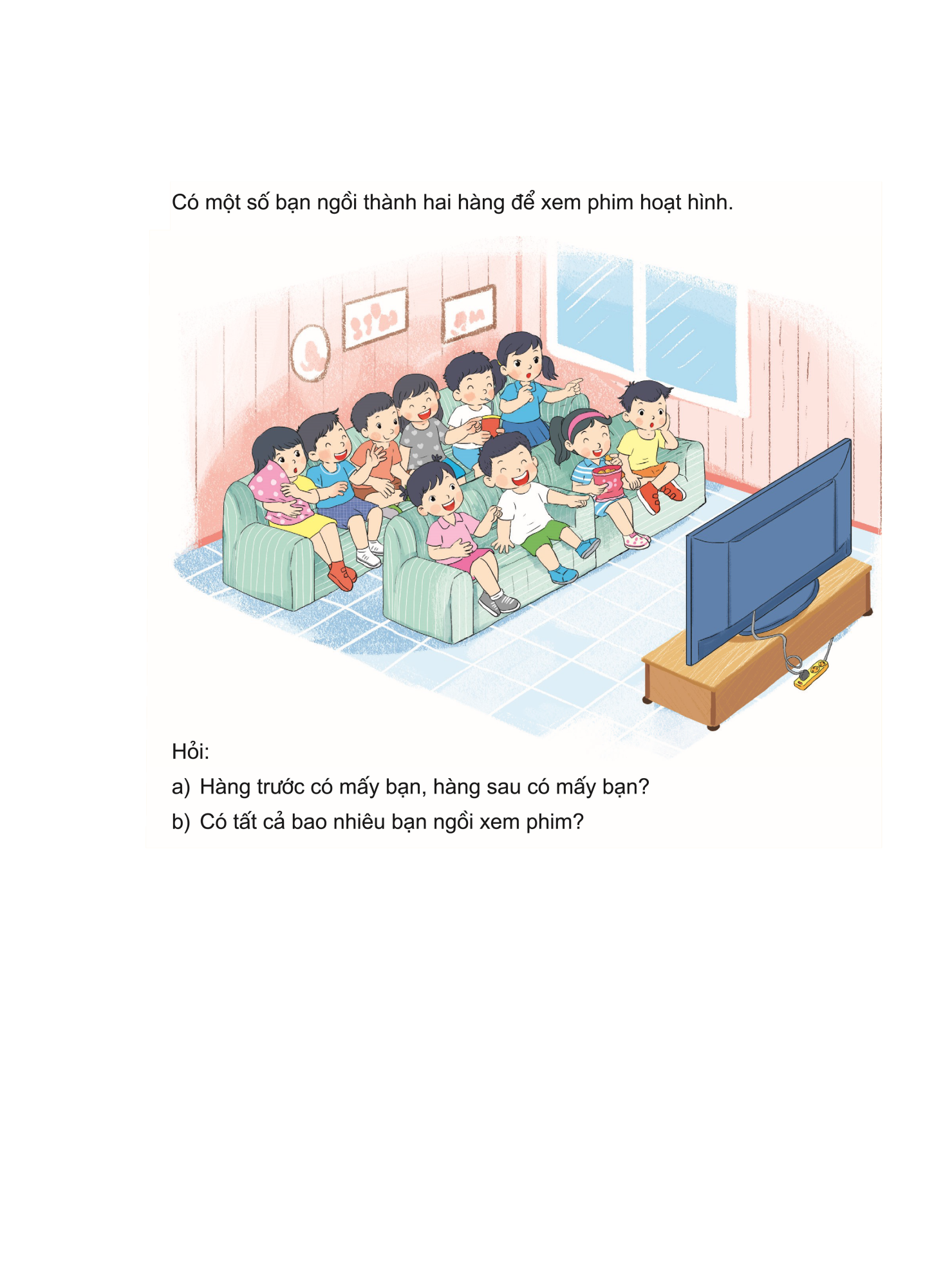 1. Trả lời câu hỏi
Đố các bạn hàng trước có bao nhiêu bạn?
Hàng trước có 4 bạn.
4
3
2
1
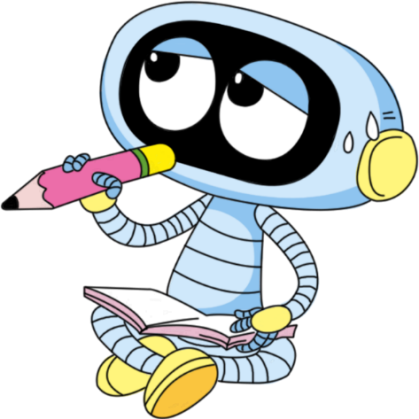 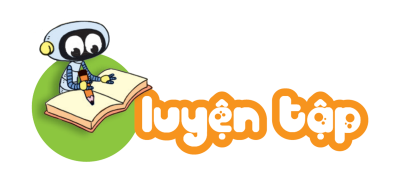 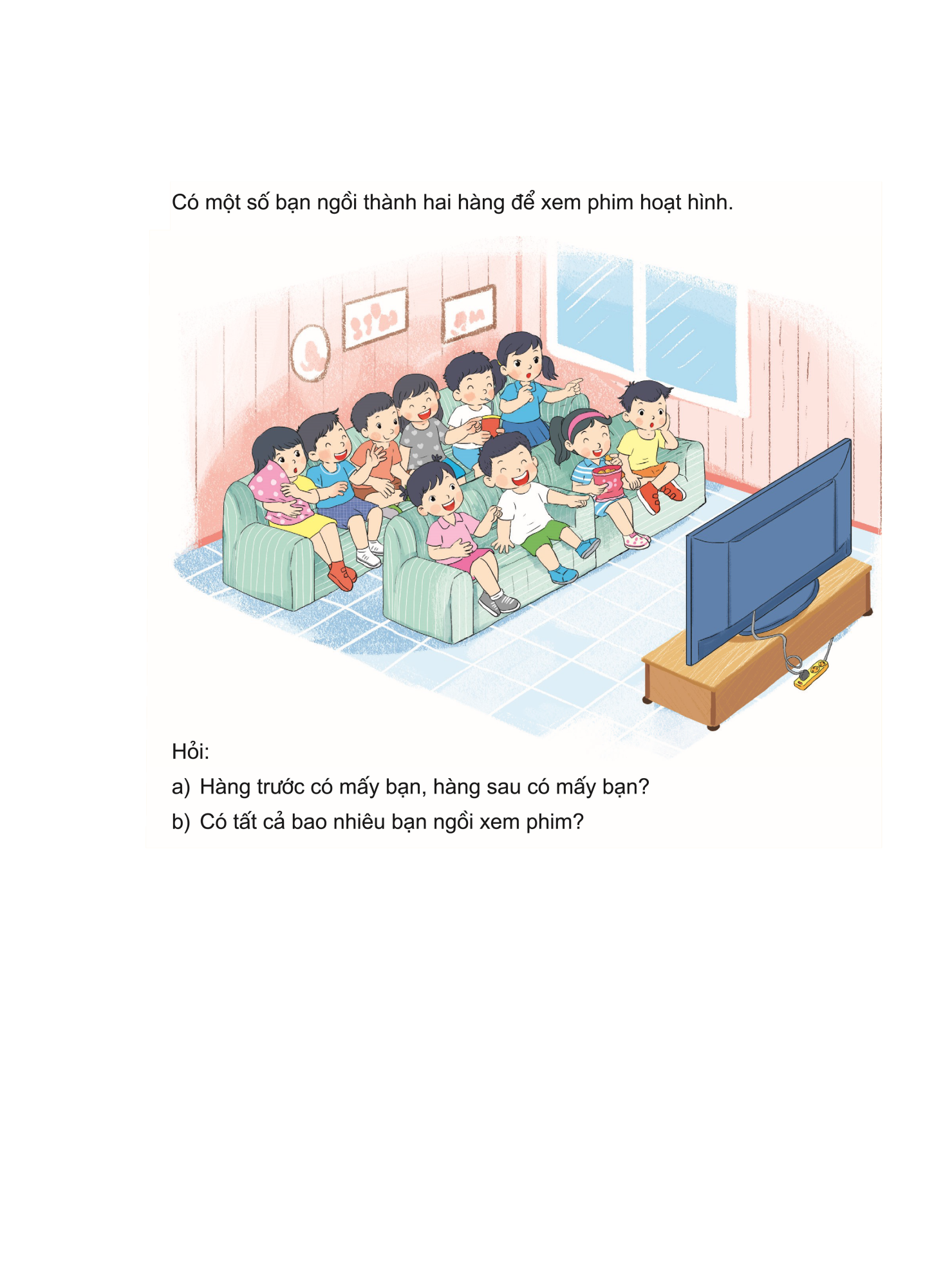 6
1. Trả lời câu hỏi
5
Hàng sau có 6 bạn.
Đố các bạn hàng sau có bao nhiêu bạn?
4
3
2
1
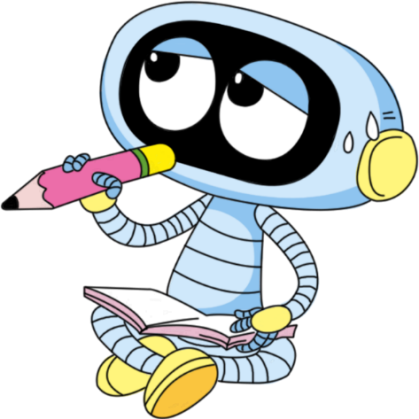 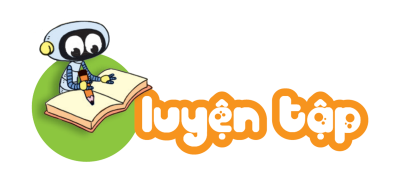 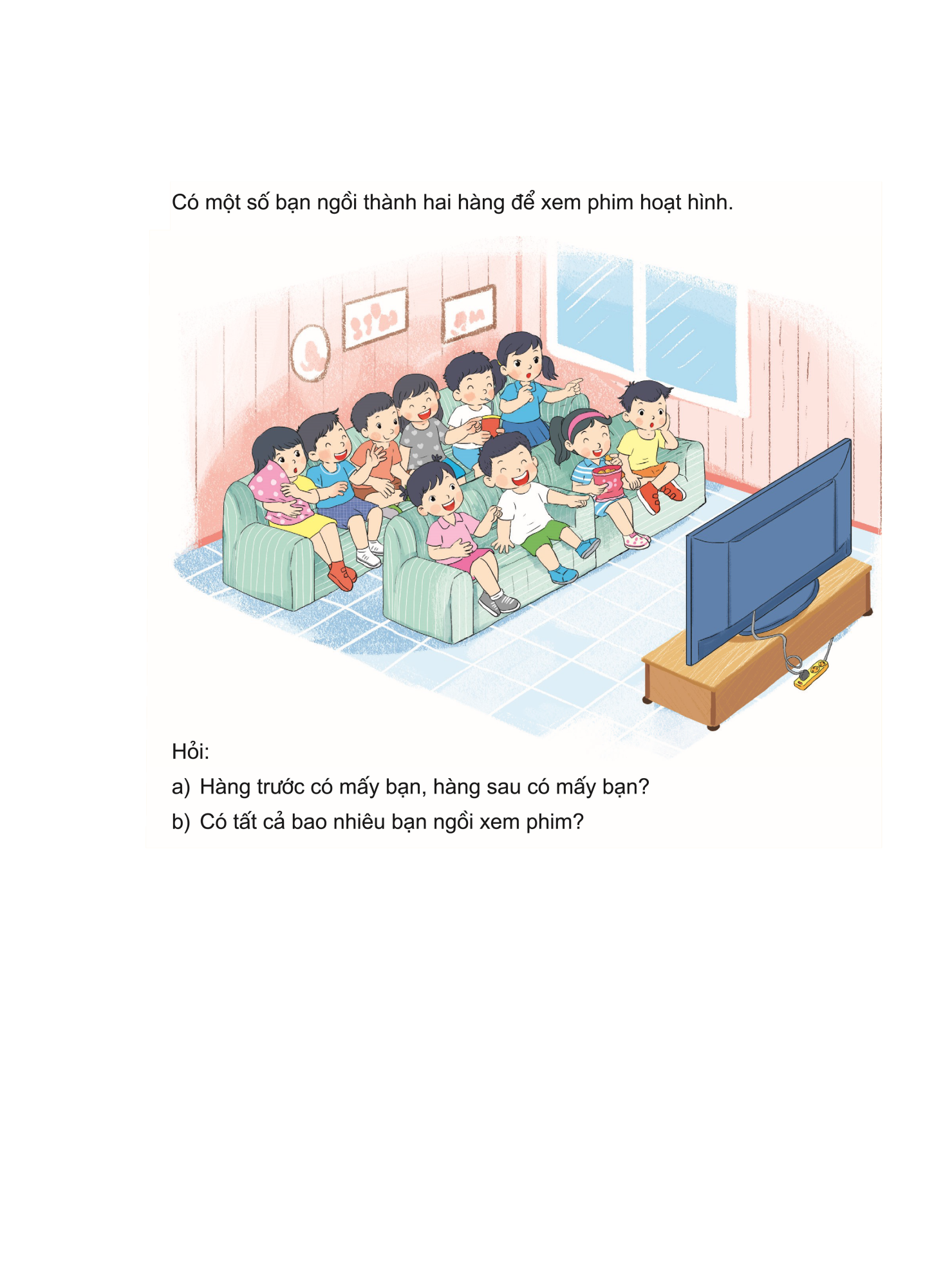 6
1. Trả lời câu hỏi
5
Đố các bạn có tất cả bao nhiêu bạn ngồi xem phim.
Có tất cả 10 bạn ngồi xem phim.
4
10
3
9
2
1
8
7
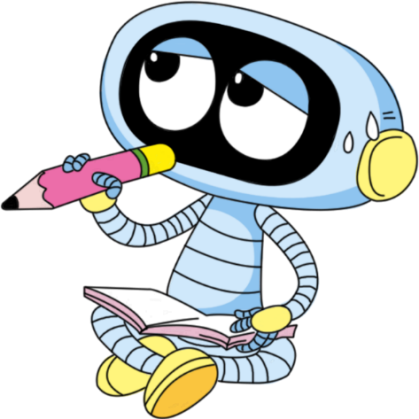 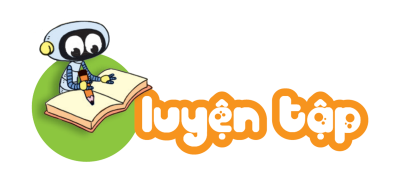 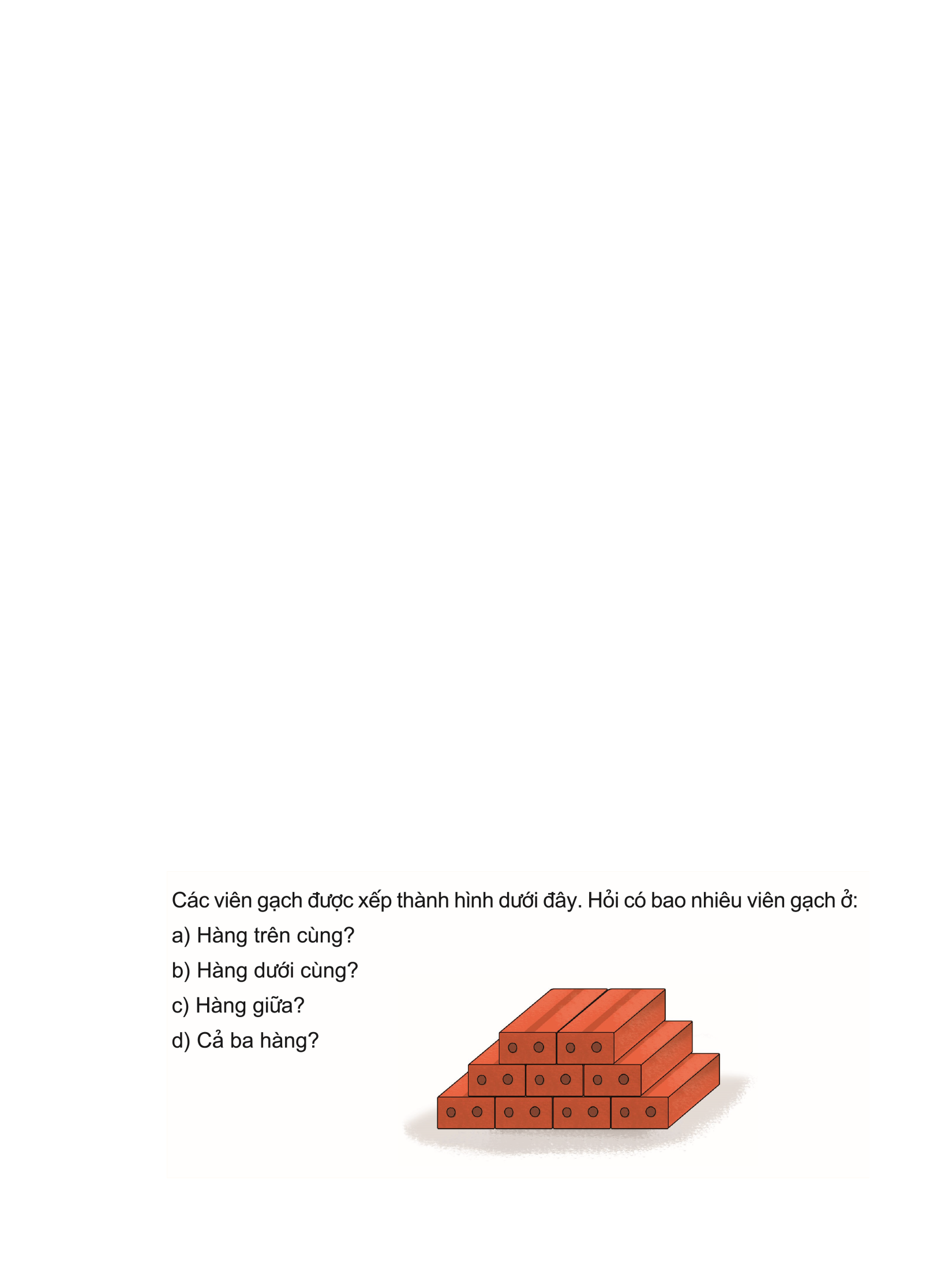 Các viên gạch được xếp thành hình bên. Hỏi có bao nhiêu viên gạch ở:
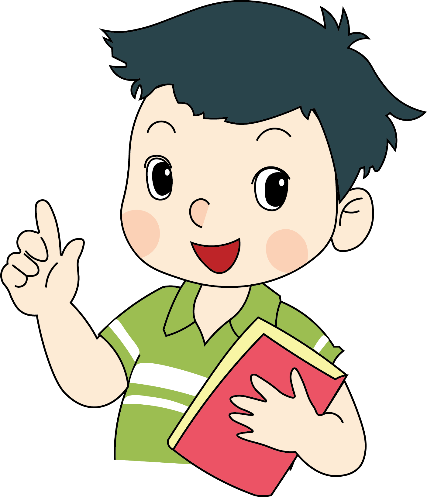 a) Hàng trên cùng
c) Hàng giữa
b) Hàng dưới cùng
d) Cả 3 hàng
?
2
?
4
?
3
?
9